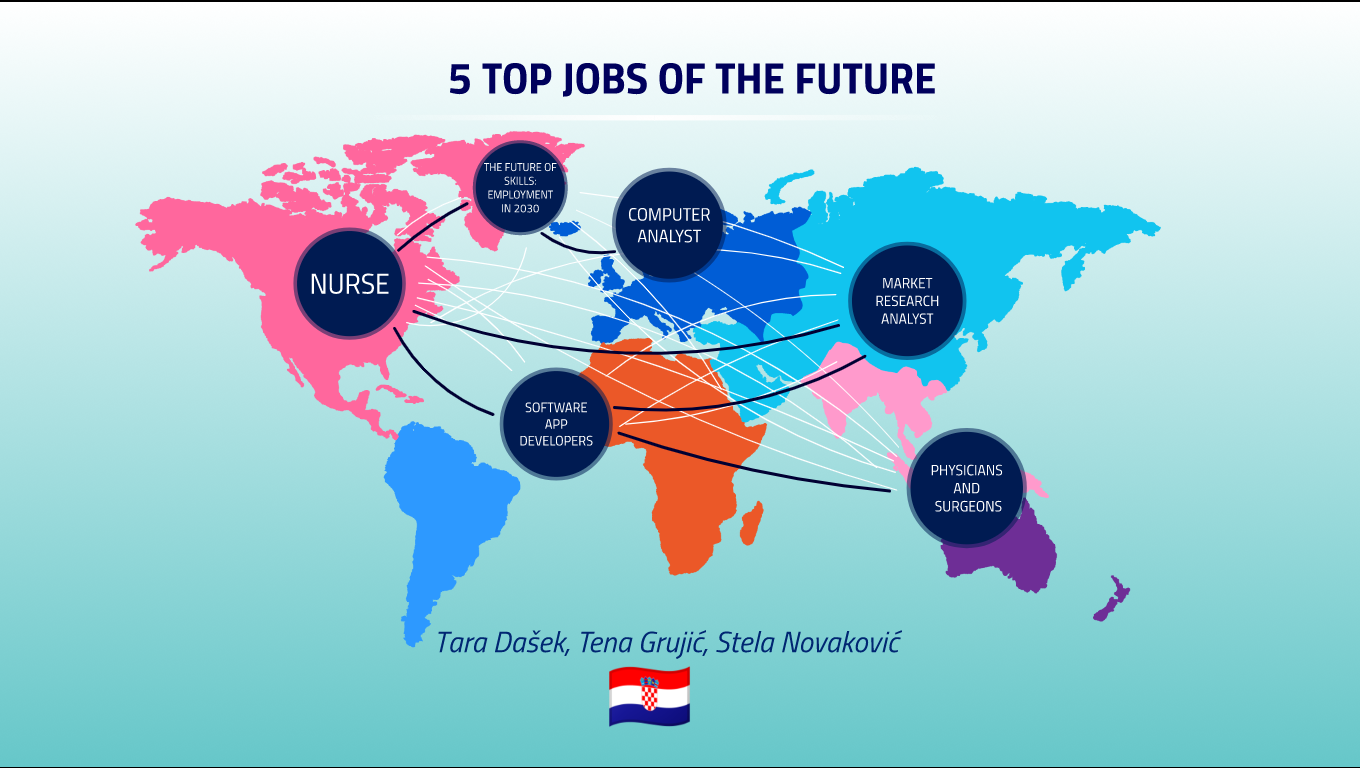 FUTURE: EMPLOYMENT IN 2030
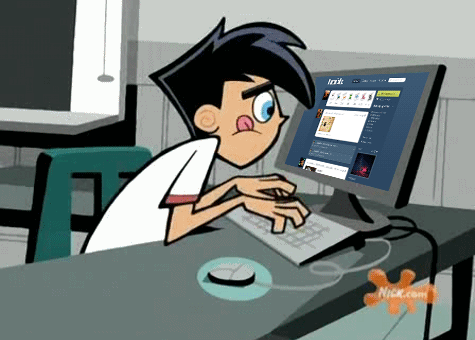 COMPUTER ANALYST
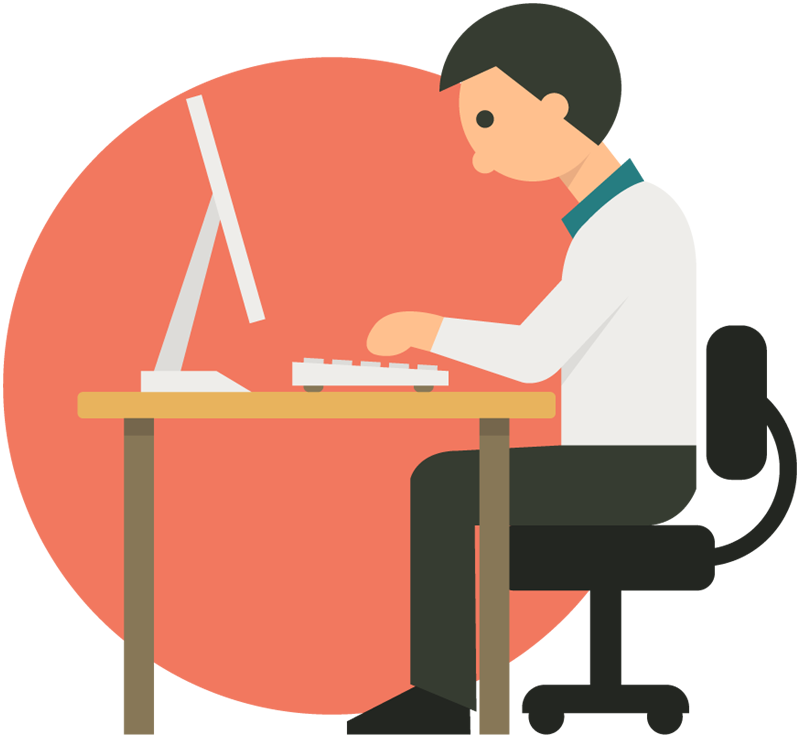 What they do: Analyze data processing problems to develop and improve computer systems
Typical educational requirements: Bachelor's degree
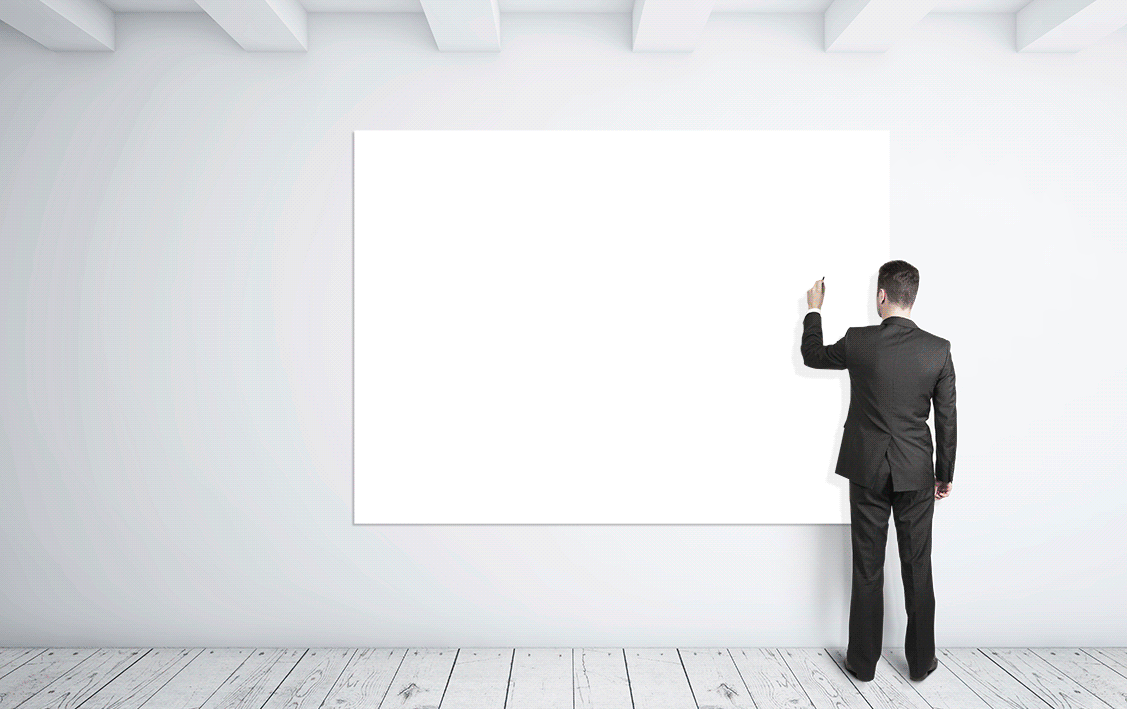 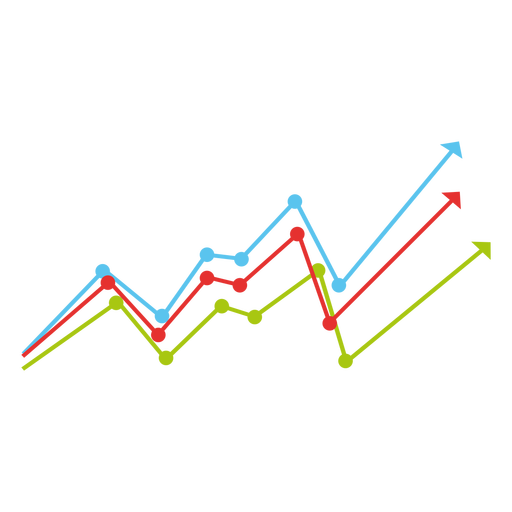 MARKET RESEARCH ANALYST
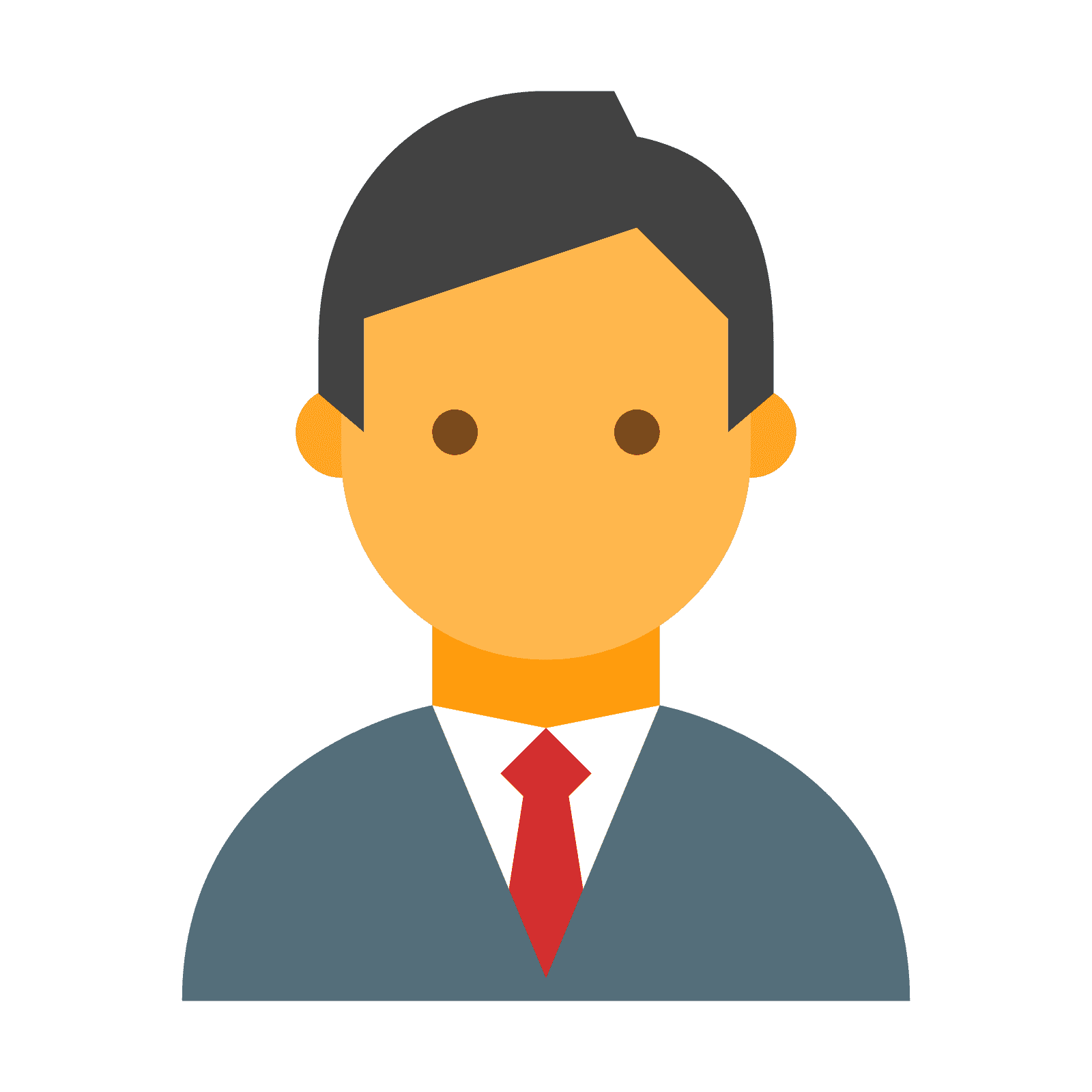 What they do: Research market conditions and create marketing campaigns
Typical educational requirements: Bachelor's degree
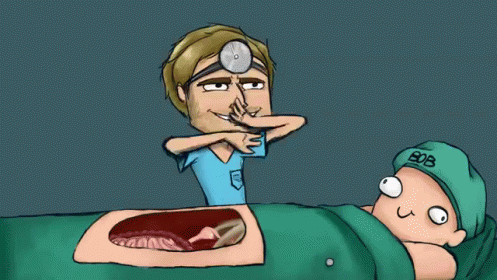 PHYSICIANS AND SURGEONS
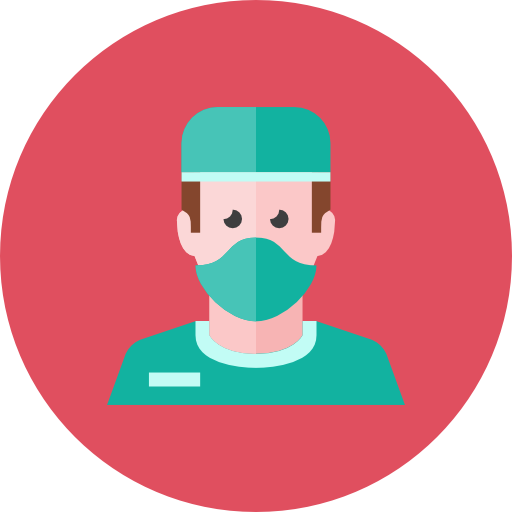 What they do: Treat patients in a variety of specialized fields
Typical educational requirements: Doctoral or professional degree
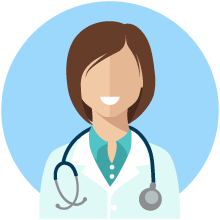 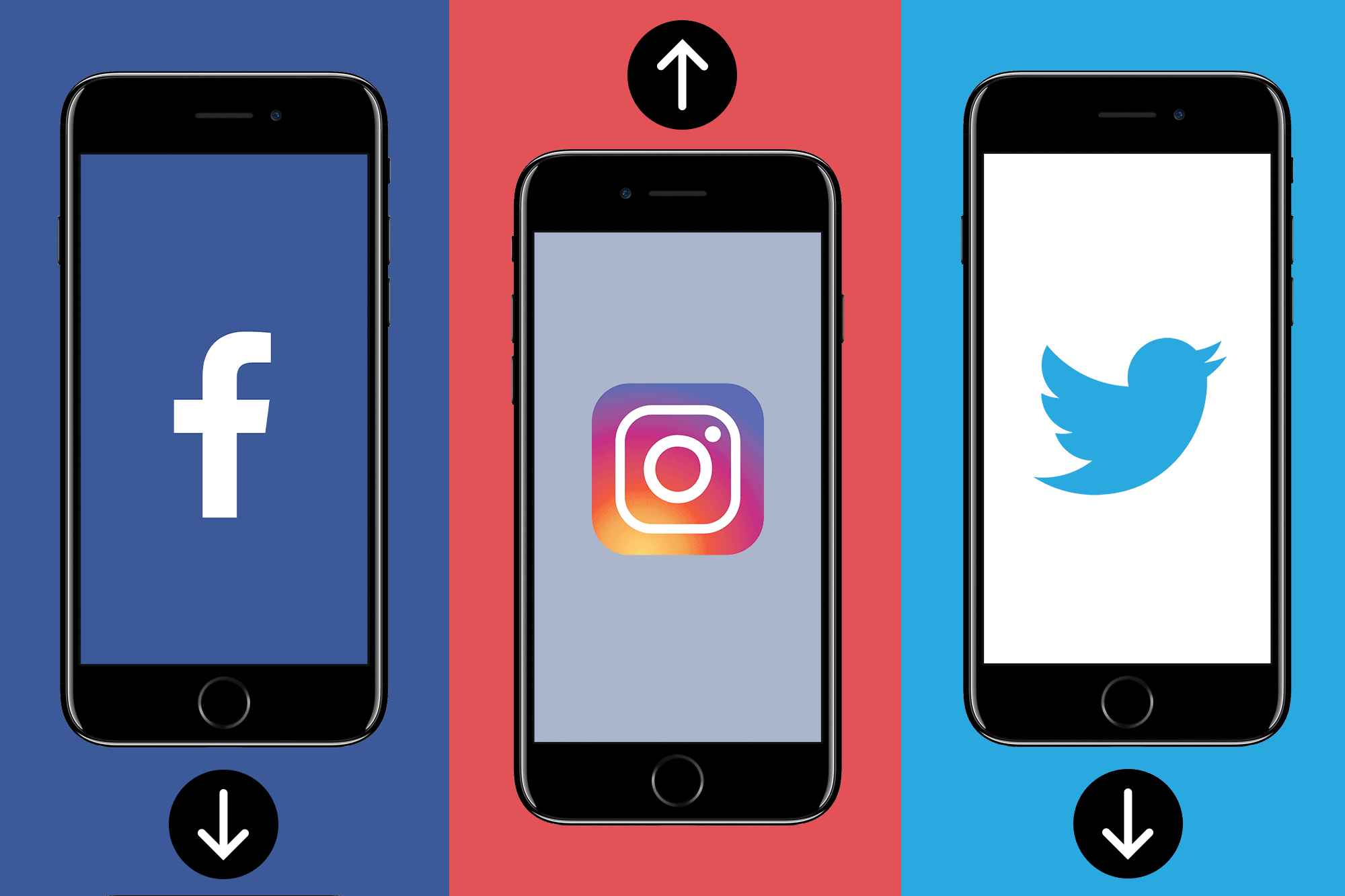 SOFTWARE APP DEVELOPERS
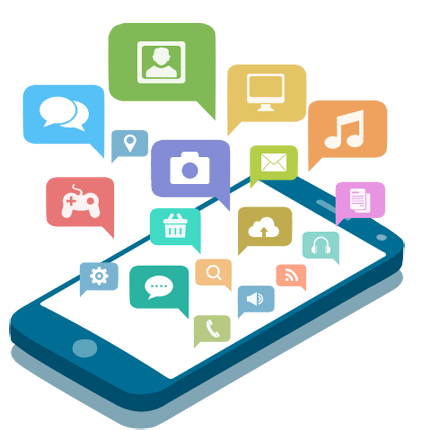 What they do: Develop front-end user-oriented computer applications and programs
Typical educational requirements: Bachelor's degree
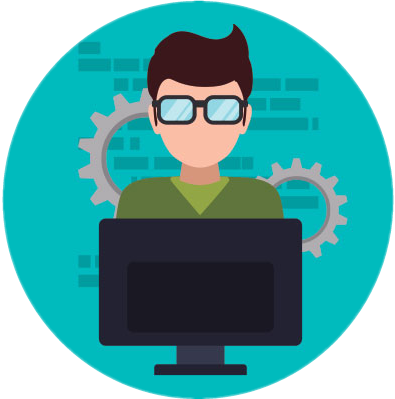 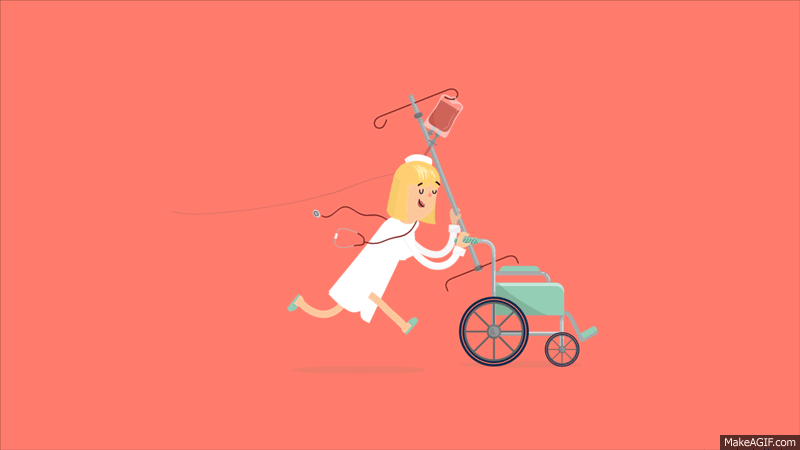 NURSE
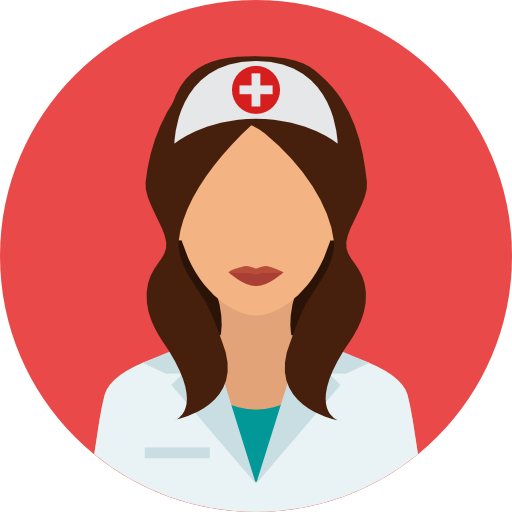 What they do: Assess patient health needs and care for patients
Typical educational requirements: Master's degree
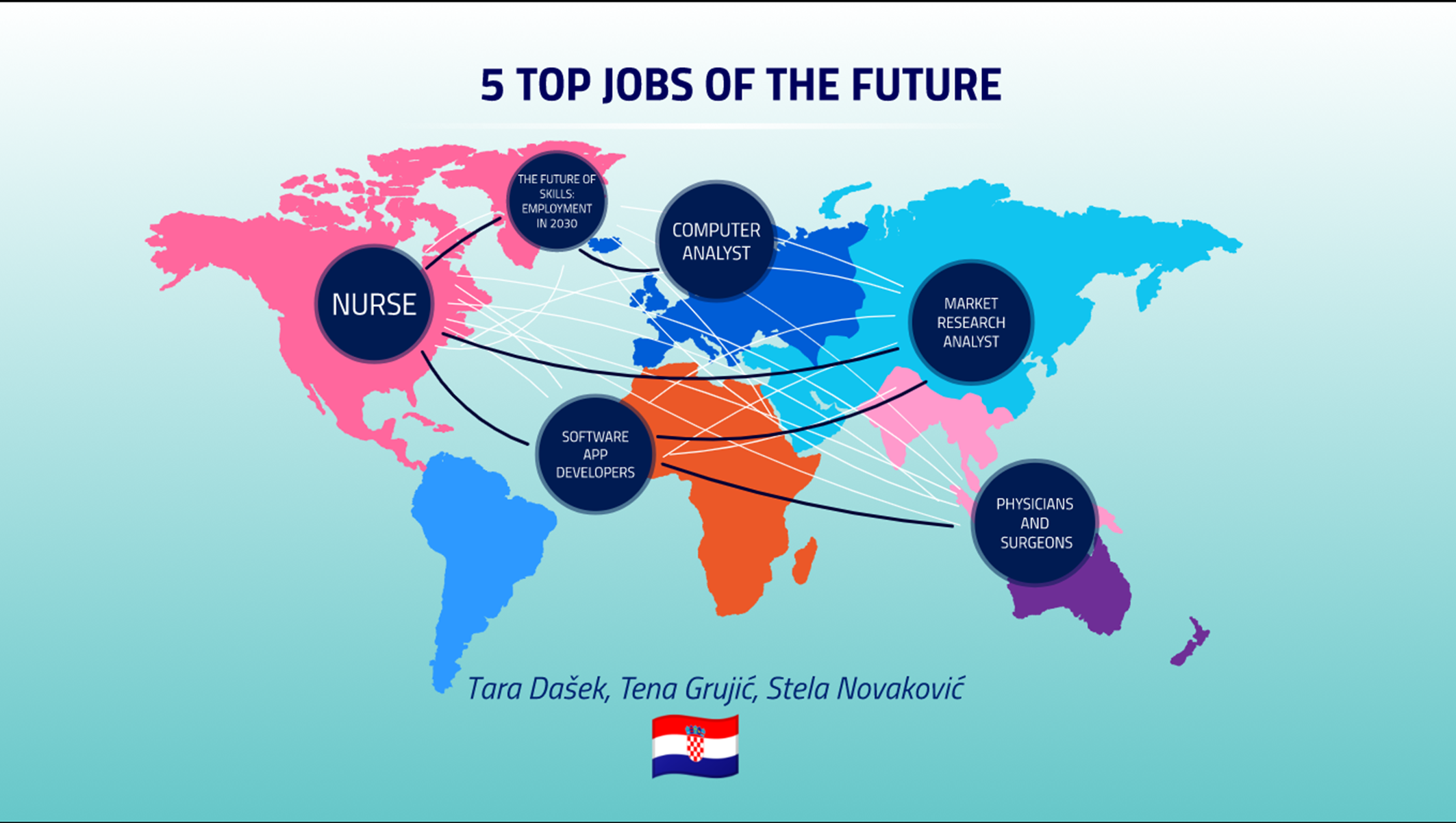